Плотность
Вещества.
Тела, имеющие 
     РАВНЫЕ объёмы
Имеют
РАЗНУЮ массу
Тела, имеющие РАВНУЮ массу.
имеют РАЗНЫЙ объём
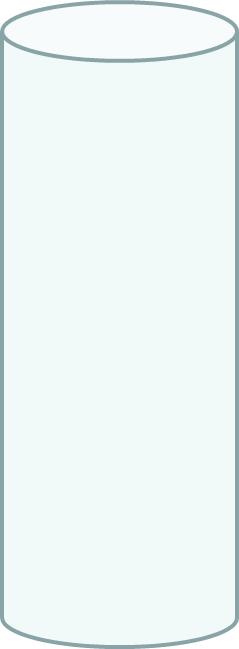 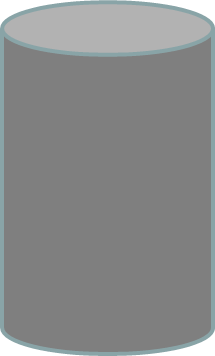 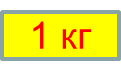 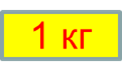 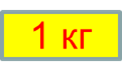 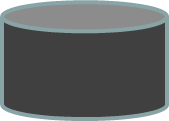 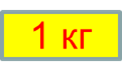 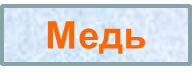 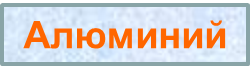 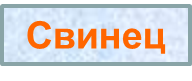 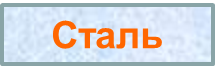 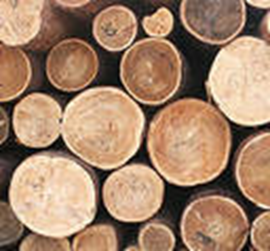 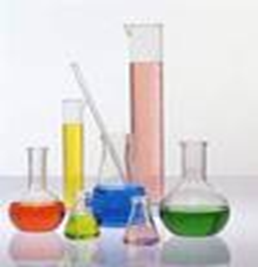 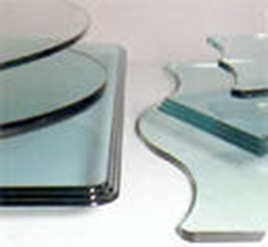 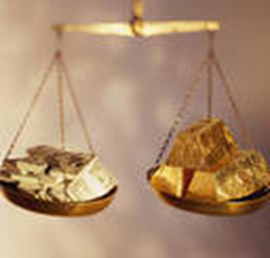 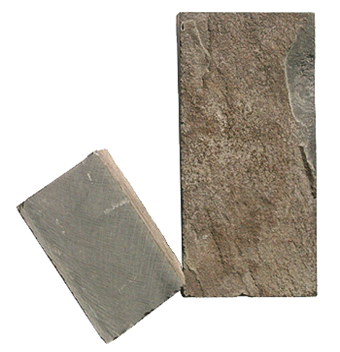 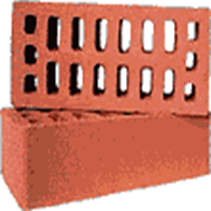 Плотность – это физическая величина, которая равна отношению массы тела к его объёму.
Плотность – ρ (греч. буква «ро»).
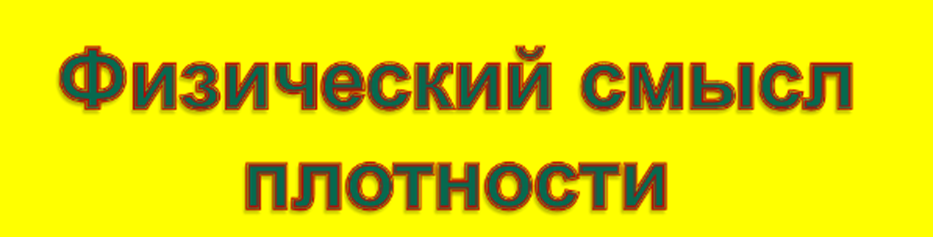 Плотность показывает какая масса  вещества приходится на единицу объёма тела.
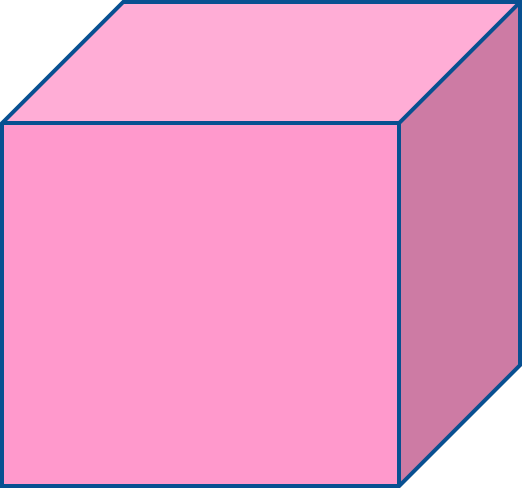 1 см3
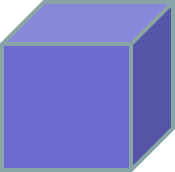 1 см3
Плотность воздуха при нормальных условиях равна 1,293 г/дм3,в то время как плотность воды в интервале температур от 0o до 4o С составляет 1 г/см3.Тела, состоящие из веществ с плотностью ниже плотности воды, плавают на ее поверхности. Тела с большей плотностью тонут.
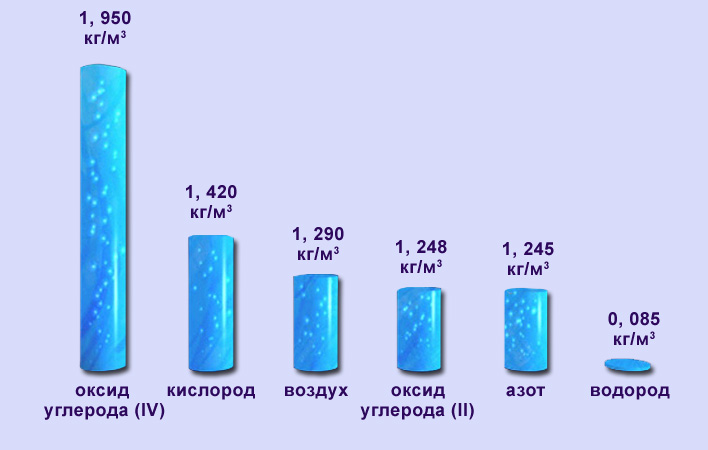 Чтобы вычислить плотность вещества нужно знать что:
1 кг = 1000 г, 1 м3 = 1000000 см3
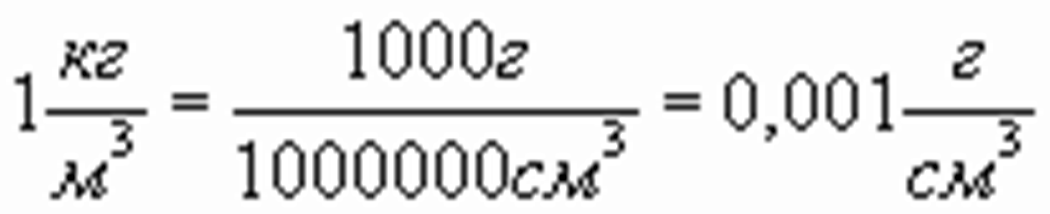 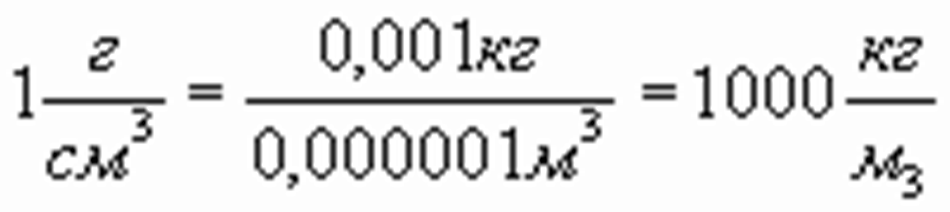